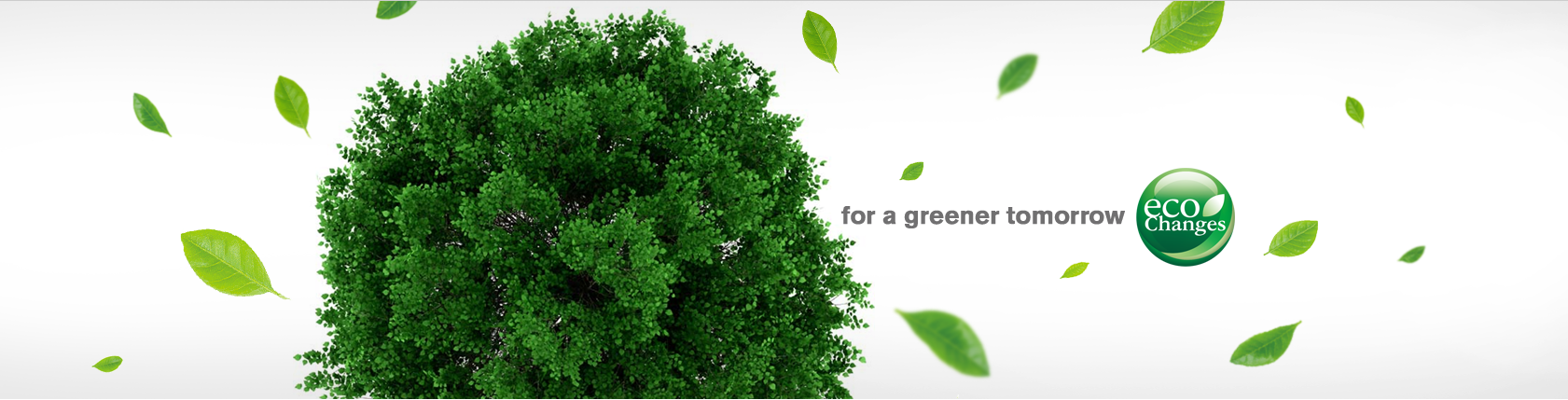 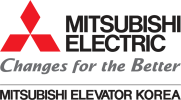 당사는 전세계 약 90개국에 현지법인 및 지사를 운영하고 있는 일본 미쓰비시전기㈜의 엘리베이터와 에스컬레이터를 
한국 내에서 제조·공급하는 한국 법인으로서, 세계 최고의 기술력을 바탕으로 세계 엘리베이터 산업을 이끌어가고 있습니다. 
신입 및 경력 직원을 다음과 같이 채용하고자 하오니 유능한 인재들의 많은 지원 바랍니다.
1. 모집부문 및 응시자격
2. 전형방법




3. 제출서류

    (1) 입사지원 : 당사홈페이지  ※ 홈페이지-우측상단 채용정보-해당공고 확인 후 지원하기(응시분야 선택 필수)
    (2) 최종학교 졸업증명서
    (3) 경력증명서 또는 재직증명서(해당자에 한함)
    (4) 어학성적증명서 사본[JPT, TOEIC] (해당자에 한함)
    (5) 자격증 사본 (해당자에 한함)
    (6) 직전년도 또는 최종근무년도 근로소득 원천징수 영수증    ※ ②~⑥번 서류는 면접 참여인원에 한해 제출        (입사지원과 관련하여 개인정보 제공에 동의하며 지원서의 내용이 사실과 다를 경우 합격을 취소함)

4. 지원서 접수
    (1) 접수기간 : 2019. 1. 9(수) ~ 1. 25(금) 17시限
    (2) 면접일시 : 2019. 2. 11(월) 
    (3) 입사예정일 : 2019. 3. 1일부 <실제 출근일 : 2019. 3. 4(월)> 
    (4) 접수방법 : 당사 홈페이지 접수 (http://www.mitsubishielevator.co.kr)
    (5) 문의 : 인사팀 채용담당자 (insa@k-mec.co.kr)
      ※ 입사지원서 마감일의 경우 지원자의 폭주로 접속이 원활하지 않을 수 있으니 충분히 여유를 두고 지원해주시기 바라며, 
         위와 같은 사유로 접속하지 못할 경우에도 추가 접수는 절대 불가합니다.
서류전형
(1/30발표예정)
(E-mail or SMS 통보)
인성검사
(온라인)
면접전형
(2/11예정)
채용검진
결과 발표
(2/20예정)
입사
(3/1부)
5. 근무조건 및 복리후생
    (1) 근무조건: 주 5일 근무
    (2) 복리후생
        1) 자녀학자금 지원(고등학교/대학교)
        2) 자녀 유치원 입학축하금
        3) 본인의료비 지원
        4) 임직원&배우자 건강검진
        5) 경조금 및 경조휴가 지원
        6) 콘도/호텔/펜션 숙박비 지원
        7) 명절 및 창립기념일, 근로자의 날 상품권 지급 
        8) 사내 동호회비 지원
        9) 출산선물&축하금 지원
        10) 생일자 선물 지원
        11) 장기근속자 포상금&휴가 지원
        12) 우수사원 일본연수
        13) 일본 본사 파견 근무(1년~2년, 직무/어학/업무 능력 평가하여 선발)

6. 기타
    (1) 제출된 서류는 채용의 목적 외에는 사용하지 않으며 반환요청 시 우편을 통해 반환가능
    (2) 지원내용 및 제출서류에 허위 기재 사실이 있을 시, 채용을 취소할 수 있음
    (3) 국가보훈대상자 및 장애인은 관계법령에 의거 우대